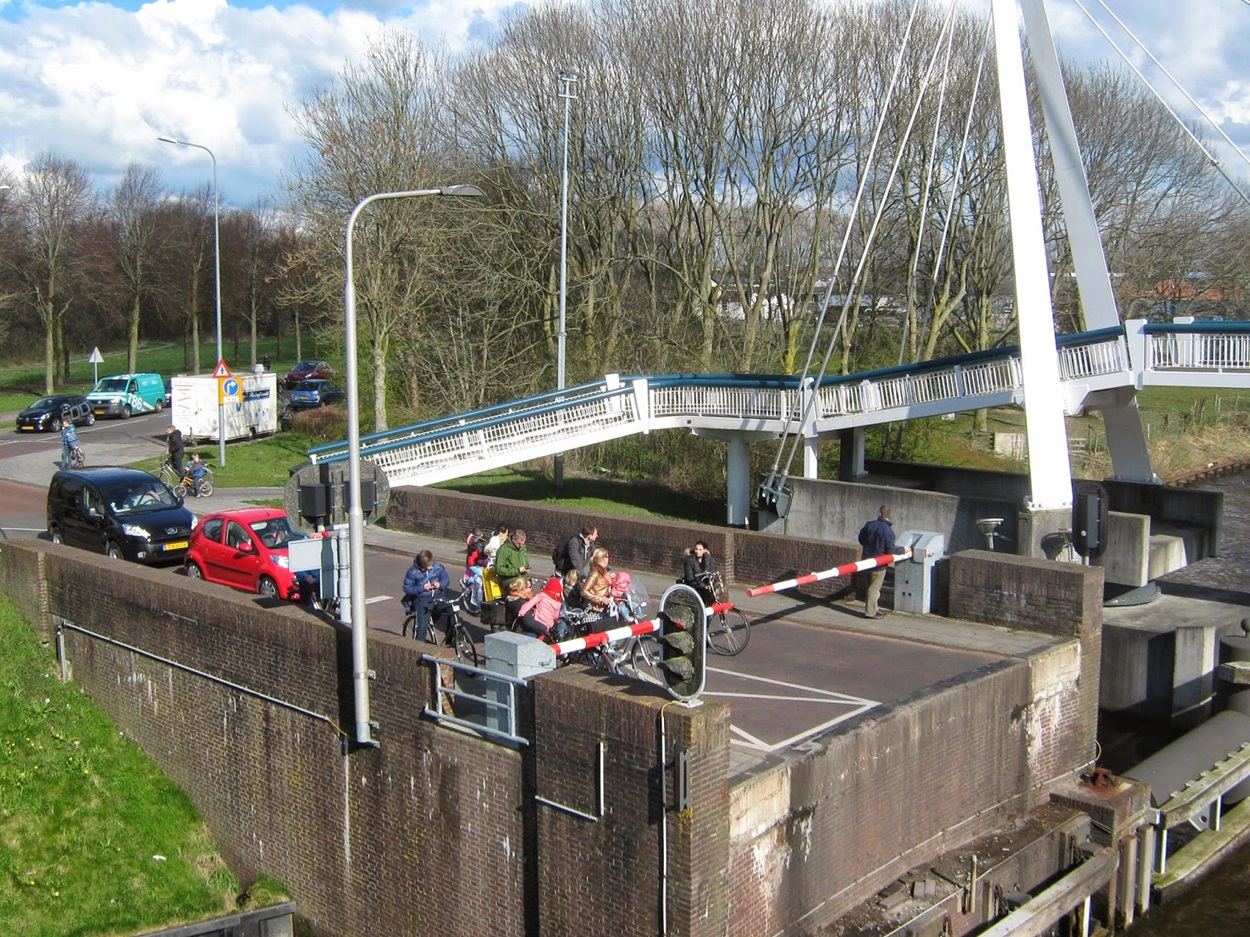 .
[Speaker Notes: 1]
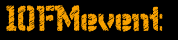 [Speaker Notes: 2]
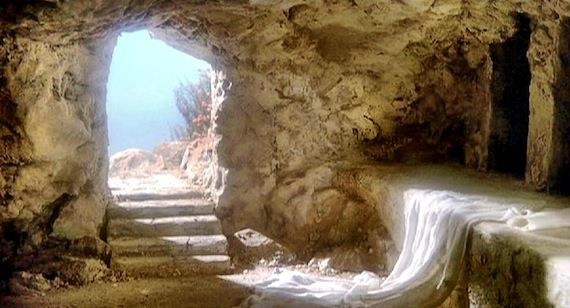 [Speaker Notes: 3]
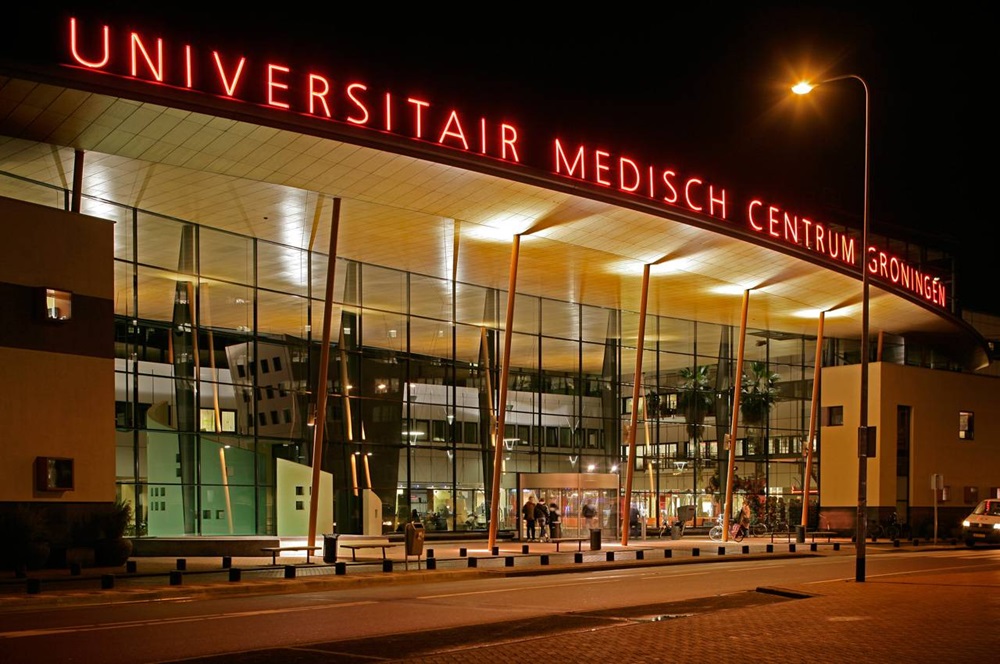 [Speaker Notes: 4]
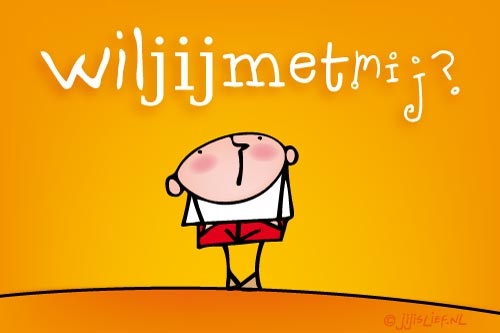 [Speaker Notes: 5]
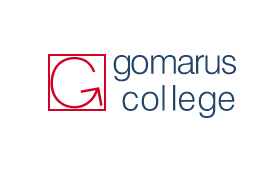 [Speaker Notes: 6]
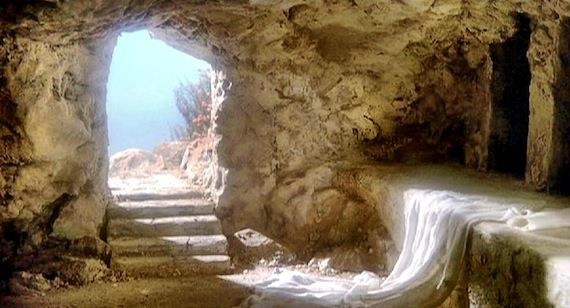 [Speaker Notes: 7]